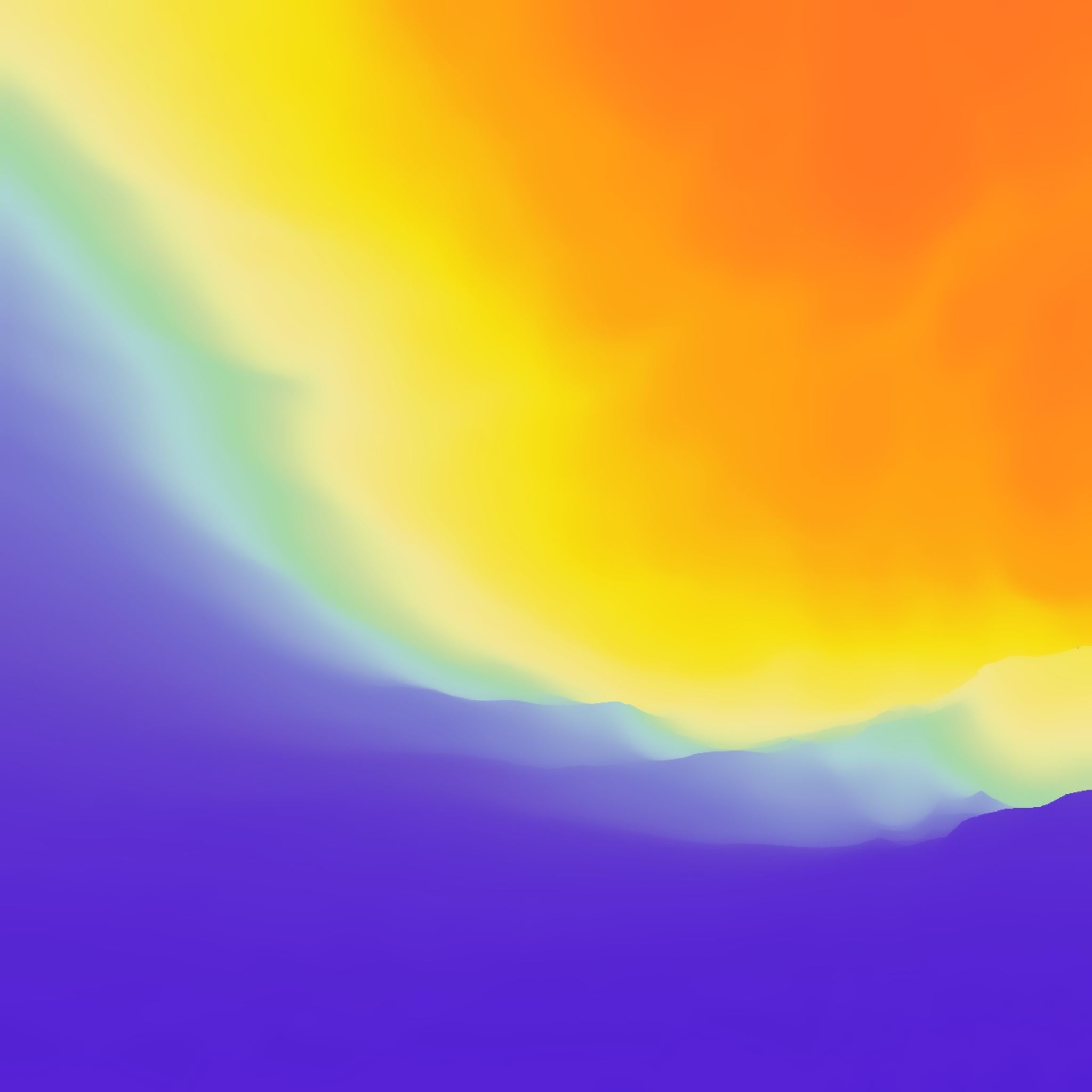 Preparing for Emergency Response
Lecture 12
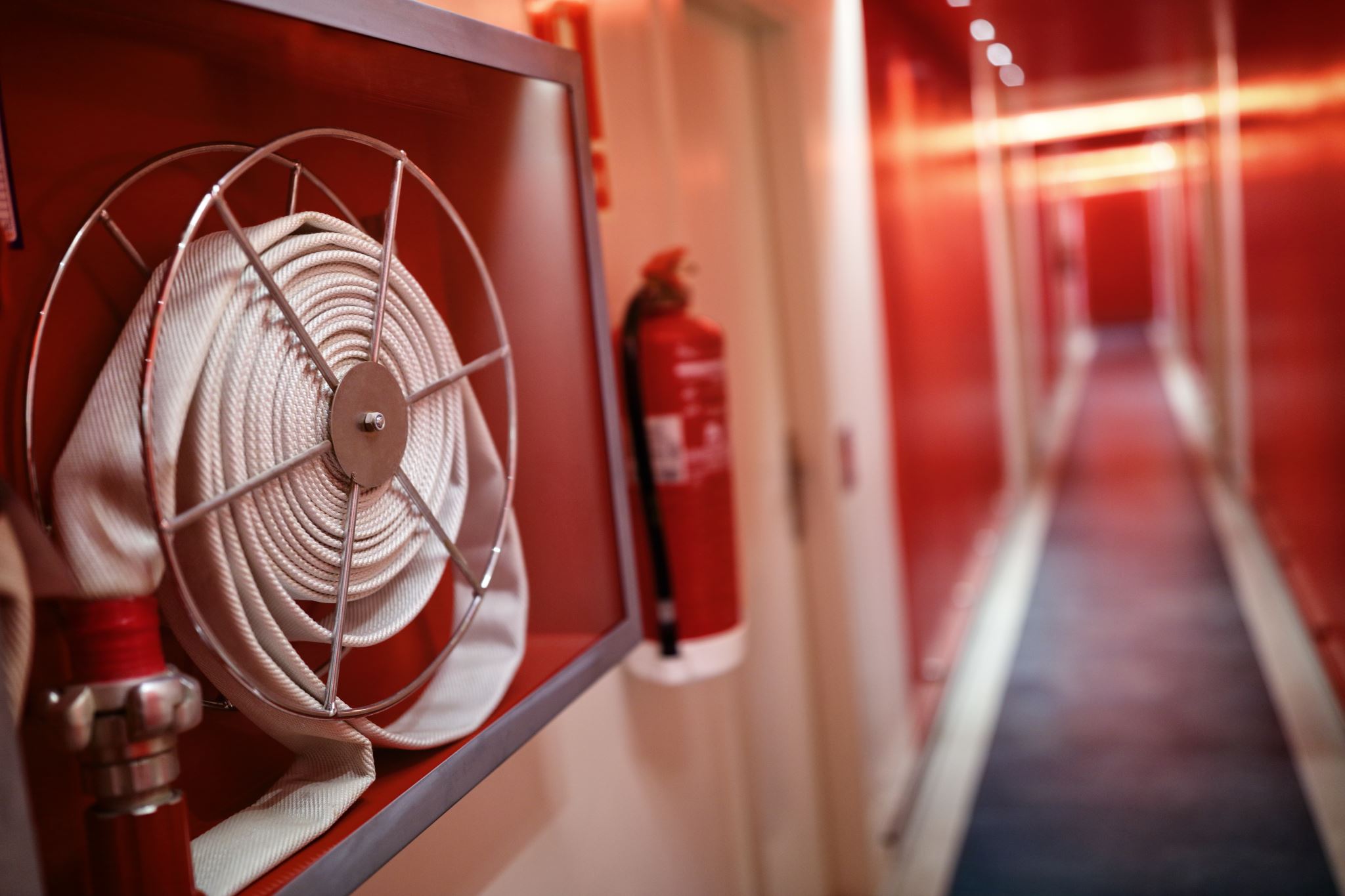 First Aid and Safety drills/Training (Firefighting, Evacuation in case of  Emergency)
Emergency
Emergency drills and practice exercises are important for preparing for emergency situations.
An organization should follow these six steps to successfully  conduct emergency drills and exercises:1. Develop emergency plans2. Train employees3. Conduct tabletop exercises4. Conduct drills5. Conduct functional exercises6. Conduct full-scale exercises
Step 3: Conduct Tabletop Exercises
Tabletop exercises allow organizations to test their emergency plans and individuals’ knowledge of their roles and responsibilities using hypothetical situations, without causing disruption to the business day.
Example participants may include:• Management• Employees• Maintenance staff• Transportation staff• Safety/Security personnel• Fire department/EMS• Law enforcement• Emergency management• Crisis team members• Nurse
Conduct Drills
Many organizations already conduct drills during the year.
Emergency drills for responses such as lockdown, shelter-in-place or employee injury provide the training and route memorization of the skill sets necessary for emergency situations.
Drills should be unannounced and performed under varying and nonideal conditions (e.g., different times of day, different weather conditions, different times during the year or during absence of key personnel).
All employees should be trained prior to any drill to make sure they know what is expected. Invite local emergency responders to observe the drill.
Step 5: Conduct Functional Exercise
After you have performed a number of drills for specific procedures, the next step is functional exercises. 
These exercises help you understand how your emergency plans integrate with local emergency responders’ plans, how your incident command structure operates and how you communicate with emergency responders during an emergency.
Step 6: Conduct Full-Scale Exercises
A full-scale exercise is a complex, multiagency, multijurisdictional, multiorganizational exercise designed to validate many facets of emergency plans and preparedness. 
They not only test the organization’s emergency plans, but also the plansof the responding agencies. 
Very few organizations ever perform this type of exercise due to time requirements (six to eight months of planning), coordination and expense involved. 
Full-scale exercises are conducted in real time, creating a stressful, time-constrained environment that closely mirrors real events in a safe manner.
This may include simulated building damage, human casualties, active search and rescue, mass transportation and other activities, depending on the scenario
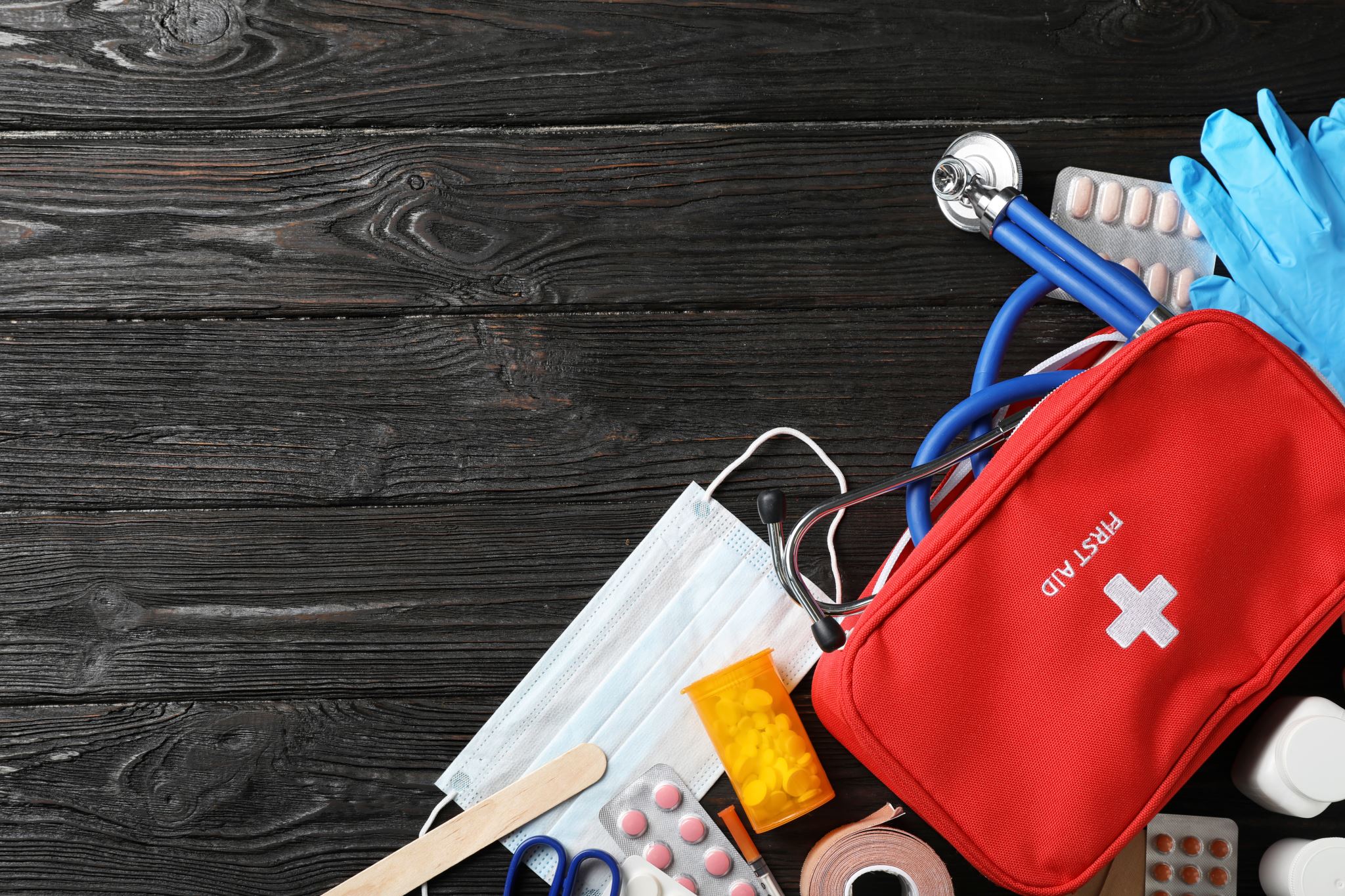 FIRST AID
First Aid
The role of the first aider
Assessing the situation
What happenedNumber of casualtiesHistory, signs, symptoms
Protecting from dangers
Assess for further dangerProtect yourself first
Getting help
Ask bystandersWhich emergency services?Recognise your limitations
Prioritising treatment
Most urgent thing firstMost urgent person firstOffer support and comfort
Minimising infection risks
Wash hands before and after giving help 
Wear disposable glovesWear protective clothing if neededCover your own cuts with a plaster 
Dispose of contaminated waste carefullyUse sterile, undamaged, in-date dressings
The aims of first aid
First aid kits
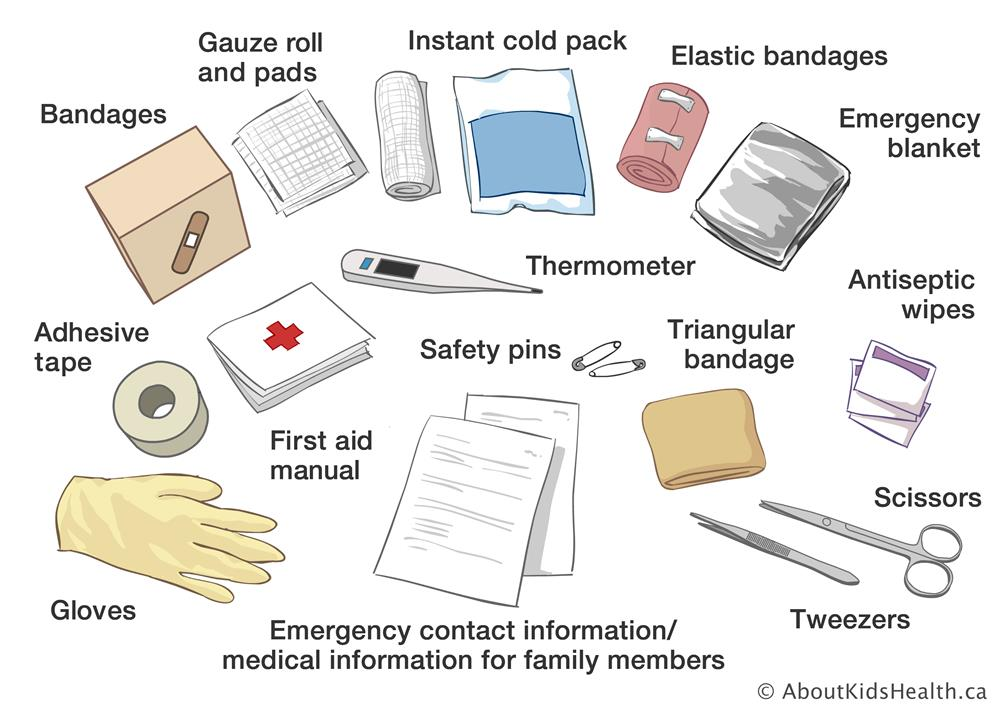 Chain of survival
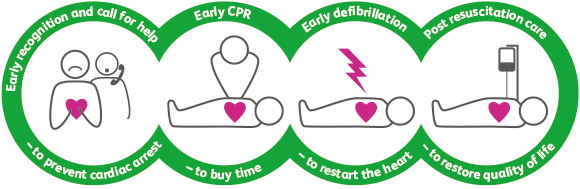